Демонстрационный вариантдиагностической работы по информатике и ИКТдля 11-х инженерных, медицинских и академических классов
1. Для хранения текста используется 16-битное кодирование символов. Исходный размер текста составлял 4 килобайта, а после того как к тексту добавили некоторое количество символов, его информационный объём составил 4200 байт. Определите количество добавленных символов.
4х1024 : 2 = 2048 было символов в тексте
4200 : 2 = 2100 стало символов в тексте
2100 – 2048 = 52 столько символов добавили
Ответ: 52
2. Определите количество значащих нулей в двоичной записи числа 205.
20510 = 110011012 
Ответ: 3
3. Определите количество различных комбинаций значений A, B и С, при которых логическое выражение ¬ (A \/ B) /\ (B \/ C)будет принимать значение «истина».
Ответ: 1
4. Определите значение переменной Z после выполнения данного фрагмента программы
Ответ: 16
5. Пользователь работал с папкой, полный путь к которой D:\Документация\Закупка. После окончания работы с этой папкой пользователь переместился в папку, полный путь к которой D:\Финансирование\Спонсоры. Какое наименьшее количество шагов пришлось сделать пользователю при переходе между папками (шагом считается один подъём на уровень вверх или один спуск на уровень вниз)?
Вверх (Документация) -> вверх (D:) -> вниз (Финансирование) -> вниз (Спонсоры)

Ответ: 4
Некоторый звуковой файл был сохранён без сжатия данных в формате стерео (2 канала), с частотой дискретизации 64 КГц. Длительность записи 48 секунд. Размер файла был равен 6000 килобайт.Пользователь  скопировал  фрагмент   данного   файла   длительностью   16 секунд, перекодировал взятый фрагмент в формат моно (1 канал), уменьшил частоту дискретизации до 16 КГц и сохранил полученный результат так же без сжатия данных. Определите объём полученного файла и выразите ответ в Кбайт. Считается, что в обоих случаях в файле нет никакой другой информации, помимо собственно звука (заголовки файлов отсутствуют).
(6000х1024х8):48=1024000 бит/сек
1024000:2:64000=8 бит на запись одной амплитуды (глубина звука)
(8х16000х16):8:1024=250 Кбайт
Ответ: 250
7. Ниже на нескольких языках приведён фрагмент одной и той же программы. Определите значение переменной z после выполнения этого фрагмента.
Z      4    84   584 7584
X 758    75       7        0
P   10  100 1000 10000
Ответ: 7584
8. Ниже приведён фрагмент текста, в котором некоторые позиции отмечены знаком '⌂'.  Хоть сотню проживи⌂,⌂хоть десять сотен лет, Придётся всё⌂-⌂таки покинуть этот⌂свет⌂.Будь падишахом ты⌂иль нищим на базаре⌂,⌂- Цена тебе одна⌂:⌂для смерти санов нет. Укажите количество отмеченных позиций, в которых необходимопоставить пробел.
Хоть сотню проживи,  хоть десять сотен лет, Придётся всё-таки покинуть этот  свет.Будь падишахом ты  иль нищим на базаре,  - Цена тебе одна:  для смерти санов нет.Ответ: 5
9. Для презентации требуется таблица со структурой, приведённой на рисунке. Известно, что данную таблицу получили из исходной, используя только операцию объединения ячеек. Определите количество строк и столбцов исходной таблицы.В ответе укажите сначала количество строк, затем количество столбцов, слитно, без пробелов. Например, если исходная таблица состояла из 3 строк и 4 столбцов, то в ответе следует записать число 34.
Ответ: 56
10. Ниже приведён фрагмент базы данных, описывающей расписание занятий в подготовительной группе некоторого детского сада, проводимых воспитателями.В таблице «Воспитатели» находятся данные о воспитателе и его специализации. В таблице «Расписание» находятся данные о номере кабинета, в котором данный воспитатель проводит занятия в определённое время. Определите на основании этого фрагмента, сколько раз в неделю Тихорецкий И.Д. занимается с детьми по утрам.Воспитатели               Расписание
Ответ: 2
11. На рисунке изображена схема дорог между несколькими пунктами. Далее в таблице содержатся длины дорог в километрах. Однако таблицу и схему рисовали независимо друг от друга, поэтому нумерация пунктов в таблице никак не связана с обозначениями пунктов на схеме. Определите длину дороги из пункта B в пункт C.
А –П3
С – П6, т.к. связан с А
Тогда В – П1 (связан с С)

Ответ: 3
12. Найдите значение выражения: 648 – 2A16 + 100012 Результат запишите в десятичной системе счисления.
648 =5210
2A16 =4210
100012=1710
52 – 42 + 17 = 27
Ответ: 27
13. Юра шифрует слова русского языка. Для этого он применяет следующий метод: каждая буква заменяется на противоположную ей в алфавите. Например:А (первая сначала) будет заменяться на Я (первую с конца); Б (вторая сначала) будет заменяться на Ю (вторую с конца); В (третья сначала) будет заменяться на Э (третью с конца) и т.д. Расшифруйте данное слово: ЬЯОЯШ. Русский алфавит (для справки):А БВГДЕЁЖЗИЙКЛМ НОПРСТУФХЦЧШЩЪЫ ЬЭЮЯ
Ответ: ГАРАЖ
14. Растровый рисунок содержит точки шести различных цветов. В некоторой системе для хранения этого рисунка применяется неравномерное двоичное кодирование. Пусть известны коды пяти цветов. Найдите наиболее короткий код, который можно присвоить шестому цвету.
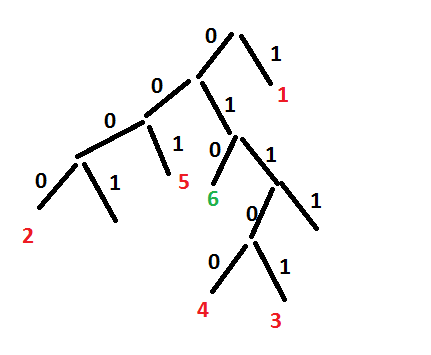 Ответ: 010
15. Производится одноканальная (моно) запись звука с разрешением 64 бит. Длительность звука 8 секунд, частота дискретизации – 80 кГц. После записи звуковой файл был сжат в 5 раз от исходного объёма. Определите объём полученного файла в Кбайт.
(64х80000х8):8:1024=5000 Кбайт до сжатия
5000:5=1000 Кбайт после сжатия

Ответ: 1000
Производится поиск информации по нескольким запросам. Считается, что запросы выполняются практически одновременно. В таблице для каждого запроса приведено количество страниц, найденное по этому запросу. Определите, сколько страниц будет найдено по запросумышь & беспроводная.
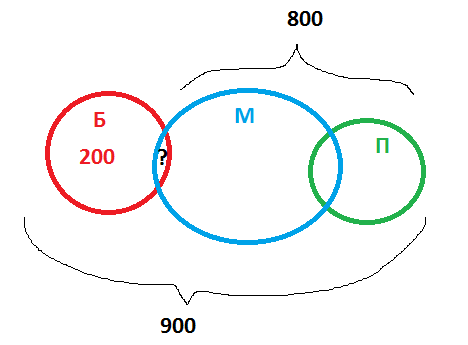 900-800=100 (красный круг без пересечения с синим)
200-100=100 (пересечение)

Ответ: 100
17. Катя хочет отпечатать 10 фотографий. Размер каждой фотографии 2048x2048 точек, каждая точка кодируется 2 байтами (фотографии хранятся без сжатия данных). Скорость передачи данных между компьютером и принтером составляет 223 бит/с, принтер начинает печатать фотографию в тот момент, когда она будет полностью загружена. Считается, что у принтера достаточно памяти, чтобы во время печати продолжать получать следующие фотографии, при этом скорость передачи данных не изменяется. Известно,  что  каждая  фотография  печатается  на  отдельной  странице  в течение 10 секунд. Определите, через сколько всего секунд от начала печати Катя получит все распечатанные фотографии.В ответе укажите только число.
2048х2048х16=211х211х24=226 бит в одном фото
226:223=23=8 сек загружается одно фото
Т.к. печать идет 10 сек, то за это время успевает загрузиться следующее фото
Итого 8+10х10=108 сек

Ответ: 108
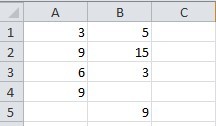 18. В некоторые ячейки столбцов A и B электронной таблицы были записаны числа:После этого в ячейку C1 записали формулу: =2 * A1 + 3 * B1 и содержимое ячейки С1 скопировали в С2, С3, С4 и С5. Какие неотрицательные числа должны находиться в ячейках B4 и A5, чтобы диаграмма, построенная по диапазону С1:С5, выглядела так:В ответе укажите сначала число из ячейки B4, затем число из ячейки A5 без пробелов.
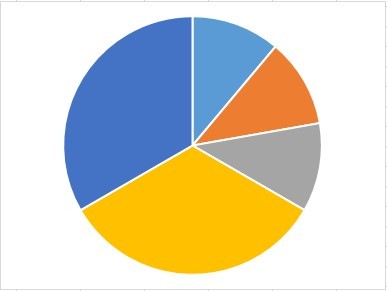 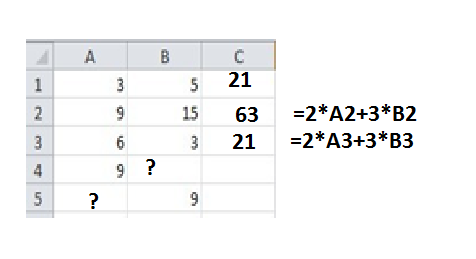 В С4 должно быть 21, а в С5 должно быть 63 (т.к. 2 больших одинаковых куска в диаграмме и 3 маленьких одинаковых куска. Наоборот не получится, т.к. при вычислении получатся отрицательные числа)
21=2х9+3хВ4   В4=1
63=2хА5+3х9   А5=18
Ответ: 118
19. Исполнитель АРИФМЕТИК получает на вход целое число и может выполнять над ним следующие действия: прибавь 2 – прибавляет к числу на экране 2;умножь на 3 – увеличивает число на экране в 3 раза.Сколько существует различных программ для исполнителя АРИФМЕТИК, с помощью которых можно получить из числа 3 число 29?
Запишем рекурсивные формулы по условию:
KN=KN-2+K N div 3 (если число кратно 3)
KN=KN-2(если число не кратно 3)
По этим формулам заполним таблицу
N   3 4 5 6 7 8 9 10 11 12 13 14 15 16 17 18 19 20 21  22 23 24 25 26 27 28 29
KN  1 х 1 х 1 х  2  х   2    х    2   х    3   х    3   х   3   х    4    х    4    х   4    х   6   х   6
Ответ: 6
20. Дан фрагмент базы данных с результатами сдачи спортивных нормативов учениками некоторой школы. В каком порядке (считая сверху вниз) будут расположены значения поля ID,    если   над   этим    фрагментом   выполнить    сортировку    по   полю«Отжимания»  по  убыванию,  а  в  случае  равенства  значений  в  поле«Отжимания» – по полю «Параллель» по возрастанию?В ответе запишите последовательность цифр без пробелов.
Ответ: 1342
21. Сколько существует различных целых значений X, при которых логическое выражение: (X ≥ 2) /\ ¬ (X ≥ 6) /\ (X ≤ 15) принимает значение «истина»?
(X ≥ 2) /\ ¬ (X ≥ 6) /\ (X ≤ 15)=(X ≥ 2) /\ (X < 6) /\ (X ≤ 15)=(X ≥ 2) /\ (X < 6)

Ответ: 4
22. Требовалось написать программу, которая по введённым границам интервала [A; B] находит и выводит на экран количество двухзначных чисел из этого интервала, сумма цифр которых делится на 4.Числа A и B – натуральные, не превышают 10000. Гарантируется так же, что при вводе данных будет соблюдено условие A ≤ B. Программист торопился и написал программу неправильно. Ниже текст программы представлен на нескольких языках программирования. Выполните следующие задания (при ответе на бланке укажите пункт задания, для которого даётся ответ).1)Что выведет данная программа при исходных данных A = 11 и B = 20?2)Приведите пример таких A и B, соответствующих условию задачи, при которых программа выдаёт ответ 8.3)Исправьте все ошибки в программе. Для этого постройте таблицу, в левом столбце которой будут полностью записаны неверные строки программы, а в правом – их исправленные варианты. Обратите внимание, что требуется исправить ошибки в существующей программе, а не писать свой вариант решения задачи.
1) При А=11 В=20 k=21 (все числа подойдут, т.к. все числа >=10)
2) При А=5 В=7 k=8 (все числа данного диапазона <=99)
3)